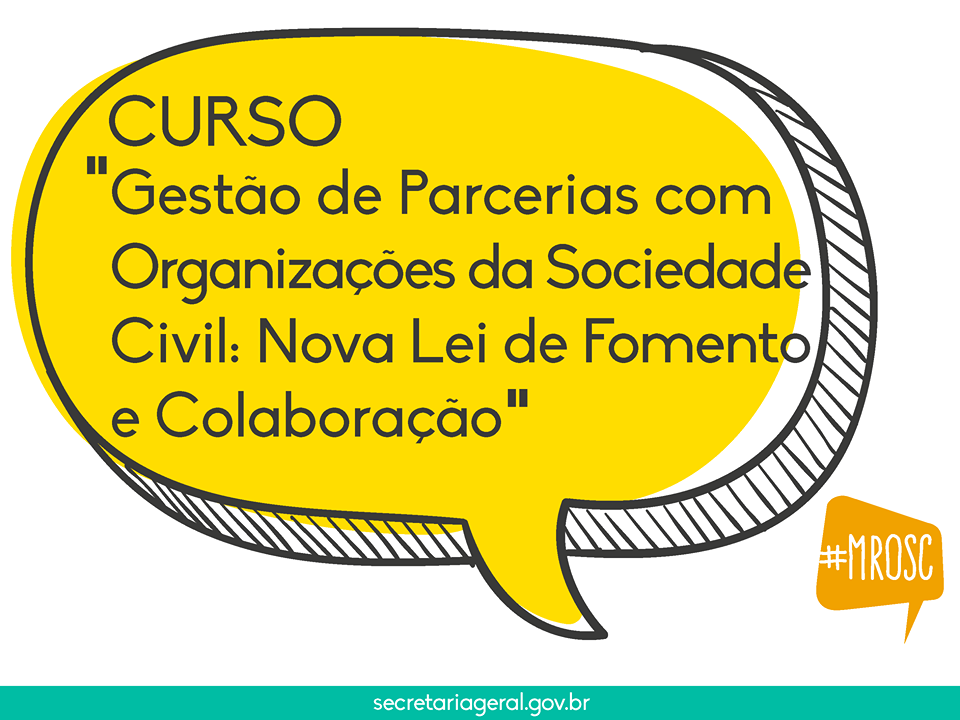 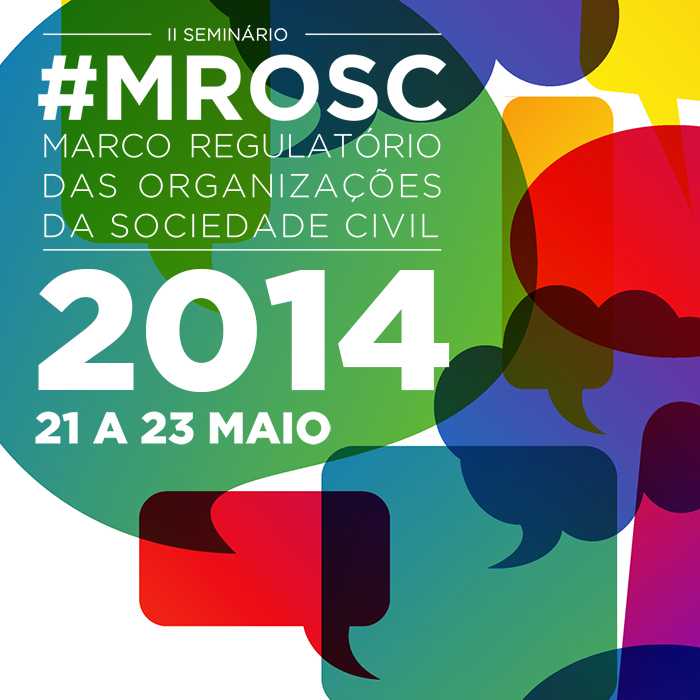 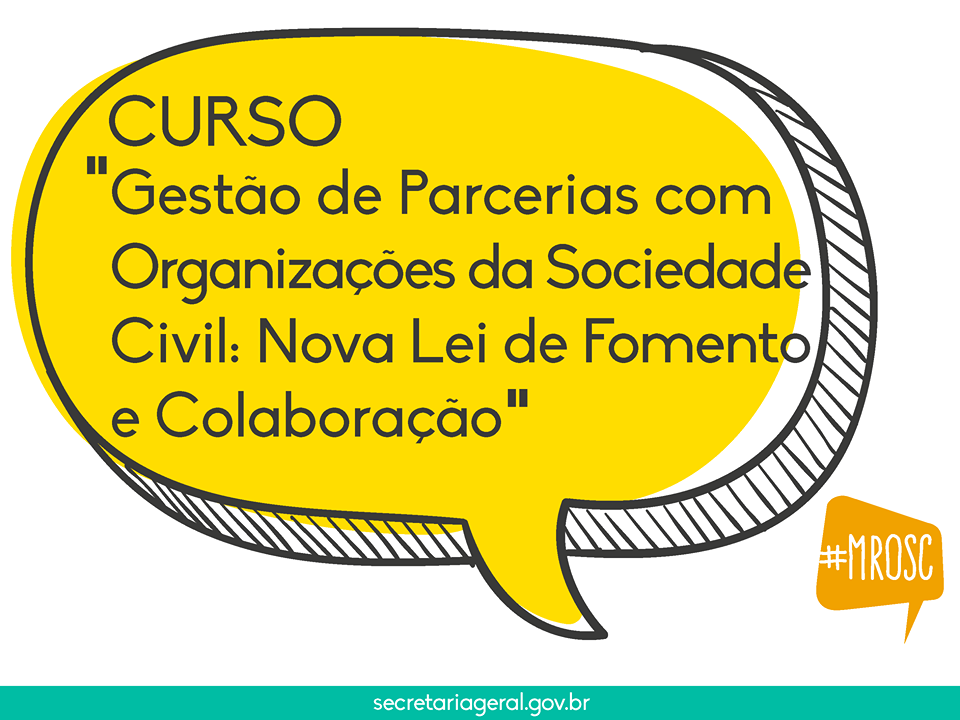 Histórico do #MROSC
Agenda #MROSC
Contexto
Criminalização, desconfiança pública

1ª. CPI das ONGs (2001-2002), CPI da Terra (2003-2005) e 2ª. CPI das ONGs (2007-2010)

Casos isolados de má versação de recursos públicos estendidos a todo o campo da sociedade civil organizada. 

“Criminalização burocrática”, pela insegurança jurídica e ausência de regras claras em relação as parcerias.

2010: Plataforma por um Novo Marco Regulatório das Organizações Sociais

Grupo de Trabalho formado pela Secretaria Geral da Presidência
Construção participativa
Grupo de Trabalho Interministerial (Novembro de 2011 a junho de 2012):
Plataforma por um Novo Marco Regulatório das OSCs
+ 50 mil OSCs
www.plataformaosc.org.br
Diagnóstico
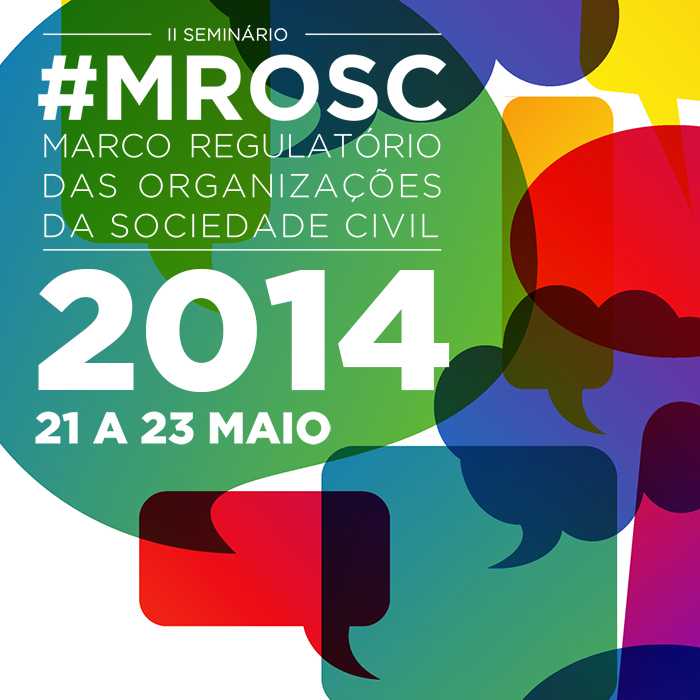 Insegurança jurídica
Ausência de lei específica
Interpretações distintas 
Analogias indevidas com entes federados
Pouca ênfase no controle de resultados
Estoque de prestação de contas
Solução
Agenda normativa
Insegurança institucional
Ausência de dados sistematizados
Pouca capacitação
Planejamento insuficiente 
Dificuldade de adaptação às normas e ao sistema (Siconv)
Mudança no padrão de financiamento das OSCs
Solução
Agenda de conhecimento
Regulamentação da Lei 13.019/14
Publicação da Lei 
no D.O.U
MP nº 658/2014  Prorrogação da vigência por 360 dias
MP nº 684/2014 Prorrogação da vigência para 2016
29 de outubro 
de 2014 – Relatório Dep. Gleisi Hoffman
22 de julho 
de 2015 – Relatório Dep. Eduardo Barbosa
1º de agosto 
de 2014
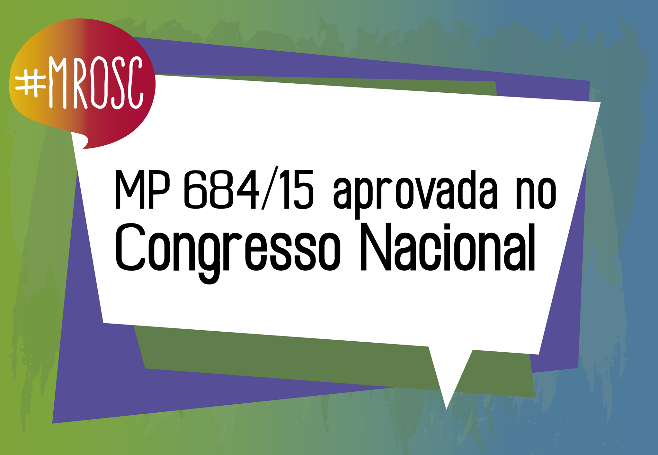 Decreto nº 8.726/2016 Regulamenta  a Lei 13.019/2014
27 de abril 
de 2016
11 de novembro de 2015
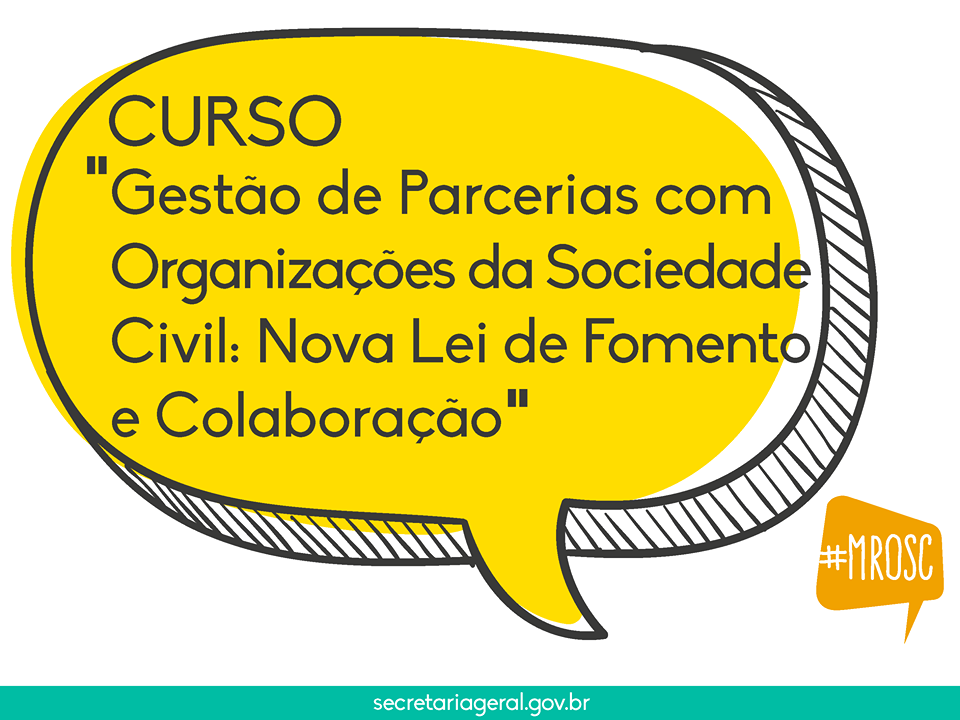 Quem são as Organizações da Sociedade Civil?
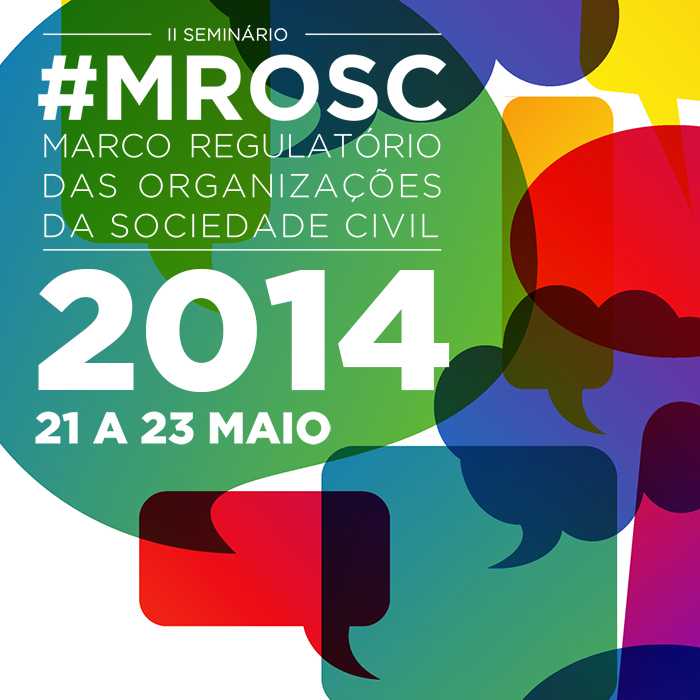 Qual a nomenclatura correta, afinal?
Entidades?
Instituições?
Clubes de serviço?
Organizações sociais
ONGs?
Beneficentes e filantrópicas
OSC
Retrato do setor em 2010
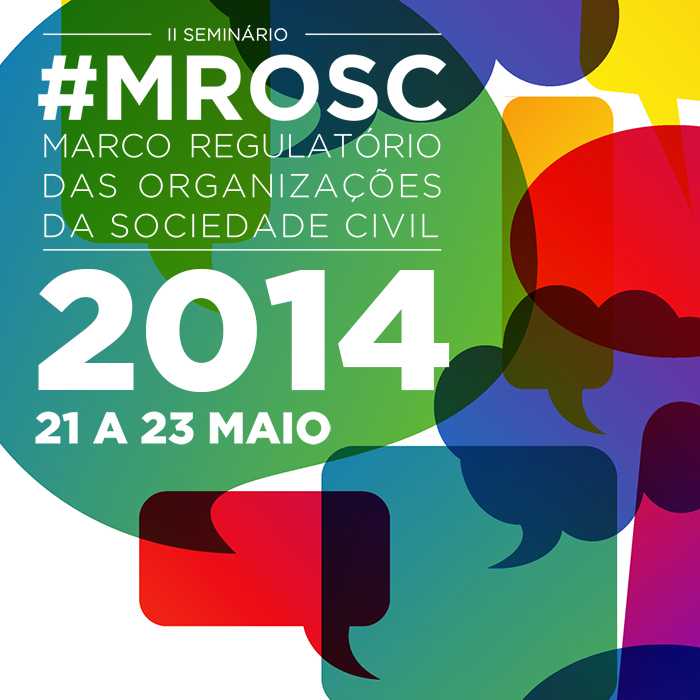 290.692 
fundações e associações sem fins lucrativos
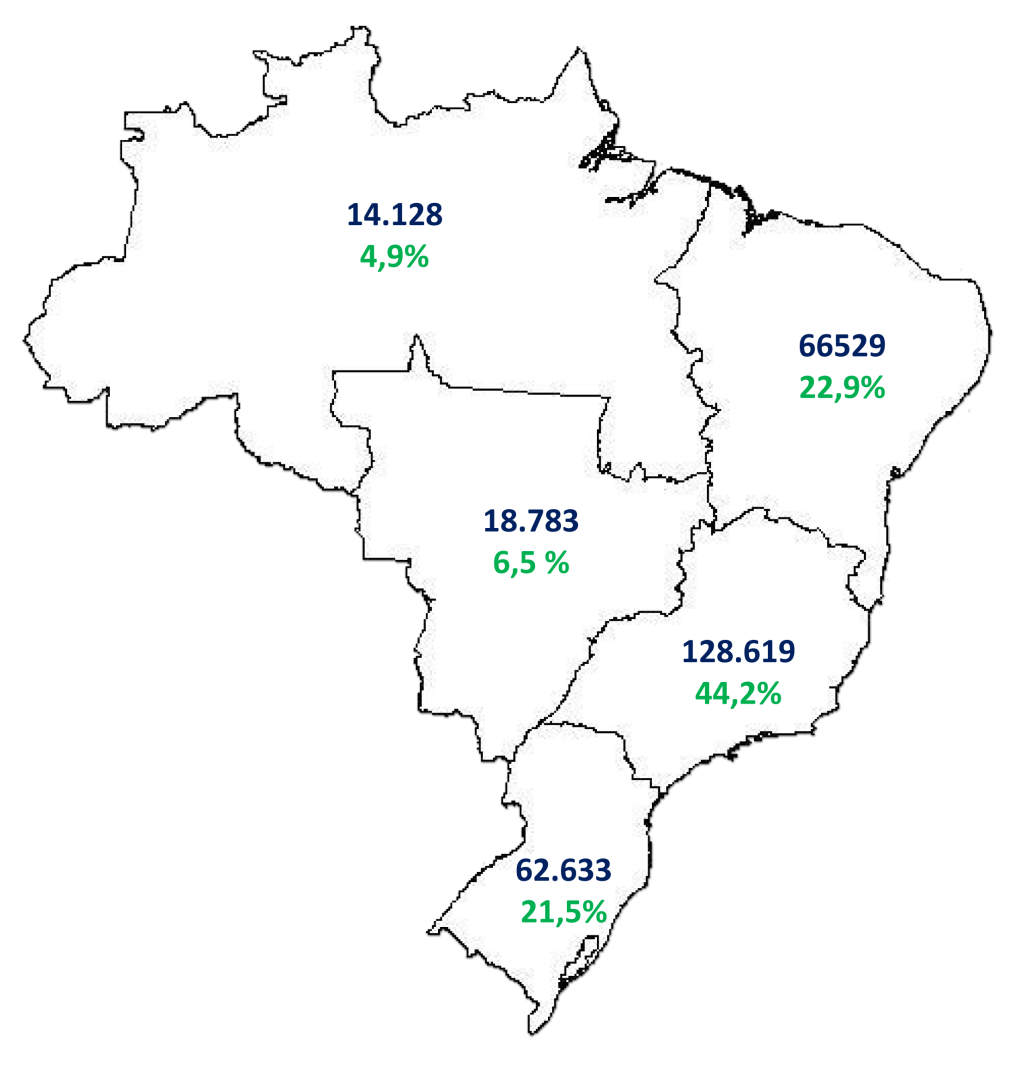 Áreas de atuação
30,1% Defesa de direitos e interesses dos cidadãos
28,5% Religiosas 
12,7% Cultura e recreação
10,5% Assistência Social
2,1 milhões 
de pessoas com carteira assinada, 
sendo  62,9% mulheres
No total, o pessoal ocupado equivale a 
4,9% dos trabalhadores brasileiros

210 mil OSCs
não possuem funcionários, o que equivale a 72,2% do universo, demonstrando que muitas existem com trabalho voluntário e autônomo
Fonte: 
FASFIL, 
IBGE,2012
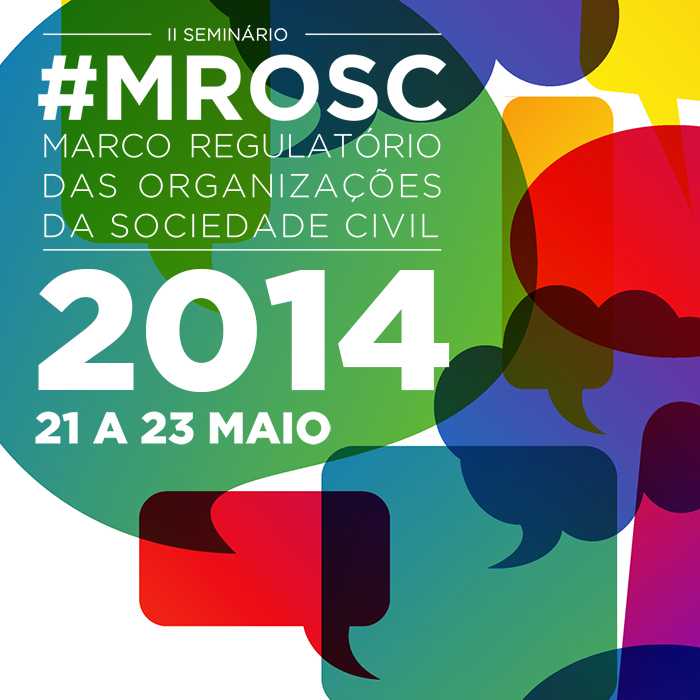 Estado?
Empresa Privada?
Terceiro Setor?
Critérios para enquadramento

1) privadas: não integrantes do aparelho do Estado;
2) sem fins lucrativos: organizações que não distribuem eventuais excedentes entre os proprietários ou diretores e que não possuem como razão primeira da existência a geração de lucros - podem até gerá-los desde que aplicados nas atividades fins;
3) Formalmente constituídas: legalmente constituídas; 
4) Gestão Própria: capazes de gerenciar suas próprias atividades; 
5) voluntárias: podem ser constituídas livremente por qualquer grupo de pessoas que decidem sobre suas atividades. Contam também com trabalho voluntário
A quem a lei se aplica?
Quem são as OSCs?
Associações, fundações, organizações religiosas e as sociedades cooperativas que atuam com vulnerabilidade social, cooperativas sociais de combate à pobreza e geração de trabalho e renda.
Organizações da sociedade civil
Associações
União de pessoas que se organizam para fins não econômicos (artigo 53 a 61 do Código Civil).
Fundações
Dotação especial de bens livres e patrimônio para fins de assistência social, cultura, educação, saúde, etc, (artigo 62 a 69 do Código Civil)
Organizações religiosas
Organização dedicada a atividades ou a projetos de interesse público distintas das destinadas a fins exclusivamente religiosos (artigo 44, §1º do Código Civil).
Cooperativas  sociais e de interesse público
Cooperativas sociais de inclusão de  pessoas em desvantagem no mercado econômico, por meio do trabalho, regulada pela Lei 9.867/99, ou as cooperativas, reguladas pela Lei 5.764/71, que atendam as hipóteses do artigo 2, alínea “b”, da Lei 13.019/14.
A quem a lei NÃO se aplica?
Organizações da sociedade civil
Transferências decorrentes de tratados internacionais
Contratos de gestão OS (Lei 9.637/1998)
Termo de Parceria com OSCIPs (Lei 9.790/99)
Termo de Compromisso Cultural (Lei 13.018/2014)
Pagamentos realizados a título de anuidades
Parcerias Adm Publica e serviços sociais autônomos (Sistema S)
Convenios e Contratos nos termos do art. 199 da Constituição Federal (entidades de forma complementar ao SUS mediante contrato público ou convênio)
PAED (Programa de Complementação ao Atendimento Eduacional Especializado às Pessoas com Deficiência)
PDDE (Programa Dinheiro Direto na Escola)
FIA?
PRONAS?
Subvenção Social?
Emenda Parlamentar?
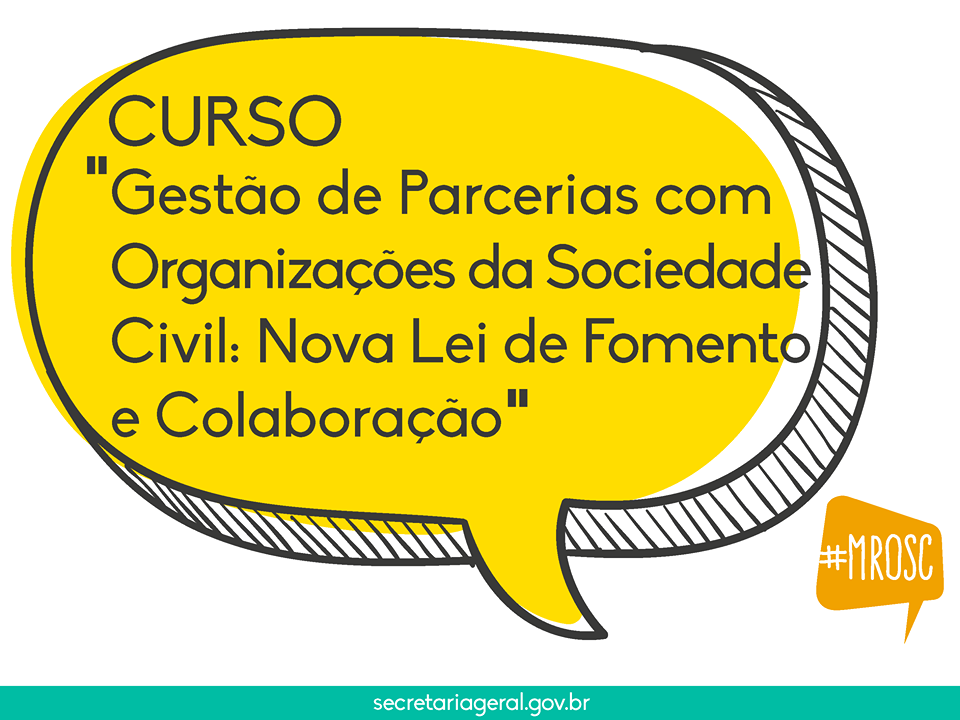 Por que o Estado firma parcerias com OSC?
A lei reconhece a expertise da sociedade civil
Estimula a gestão pública democrática
Valoriza a sociedade civil como parceiras do estado na garantia e efetivação de direitos
As parcerias qualificam as políticas públicas aproximando-as das pessoas e das realidades locais
Solução de problemas sociais específicos de forma criativa e inovadora
Amplia a capacidade de atuação das políticas públicas
Preenche as lacunas do Estado
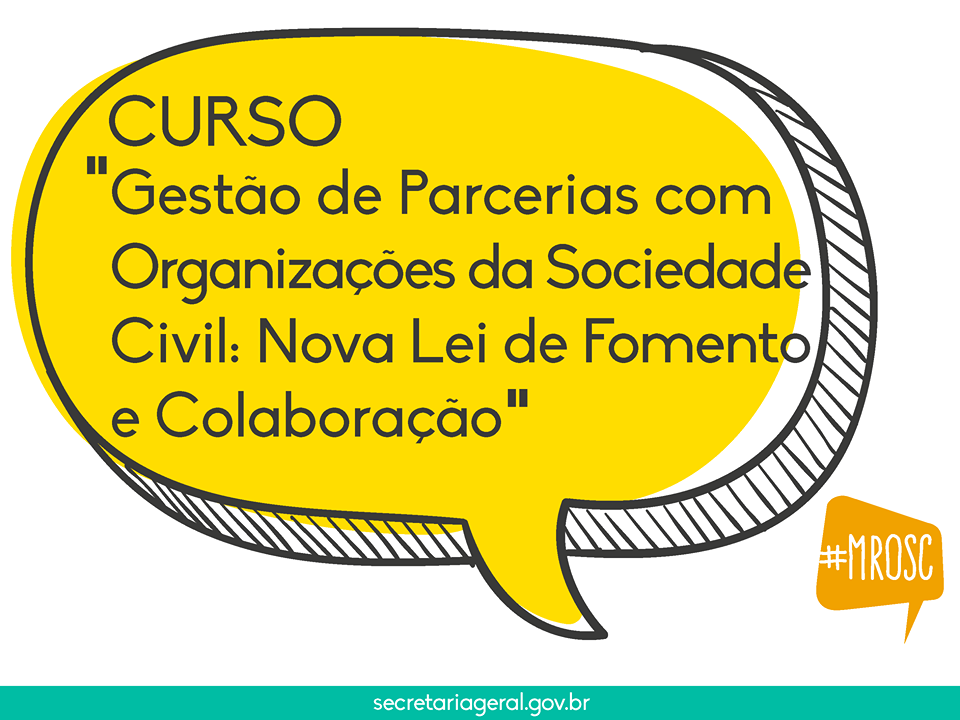 Novo regime jurídico das parcerias
Fomento x Colaboração
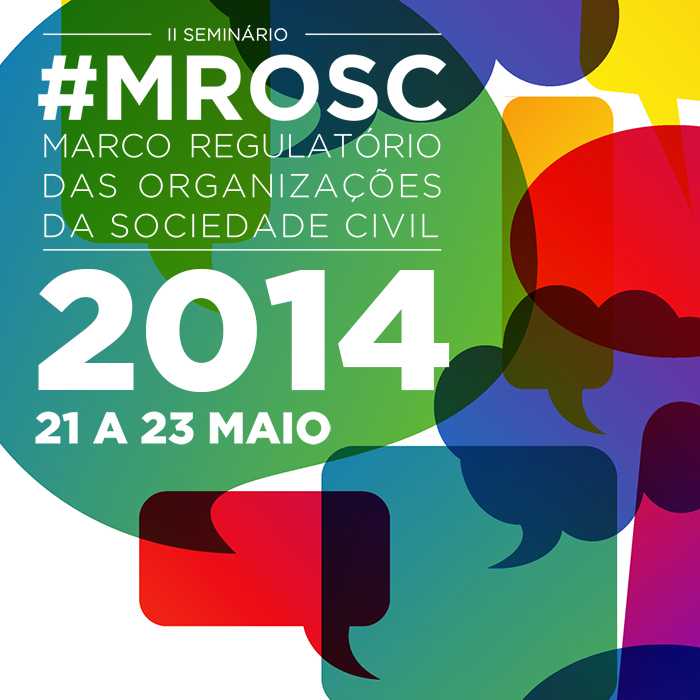 Escolha do instrumento da parceria (Art 16, 17 e 41 Lei)
Fomento
Colaboração
Iniciativa da Administração Pública; 
Atuar em colaboração para execução de políticas públicas com organizações da sociedade civil.
Proposição dos termos, com parâmetros mínimos ofertados, pela Administração Pública, para que organizações complementem a atuação do Estado em ações conhecidas e estruturadas, com a expertise da sociedade civil. 
Até 10 anos
Iniciativa da OSC;
Incentivar e reconhecer ações de interesse público desenvolvidas pelas organizações da sociedade civil;
Proposição dos termos, com livre iniciativa, pela OSC, que apresenta ideias a serem desenvolvidas;
Exemplos: fomento ao treinamento e capacitação de grupos de agricultura familiar, projetos de enfrentamento a violência contra a mulher ou de proteção e promoção de direitos das pessoas com deficiência
Até 5 anos
É vedada a criação de outras modalidades de parcerias ou a combinação das previstas em lei (art. 41 lei)
Fomento x Colaboração
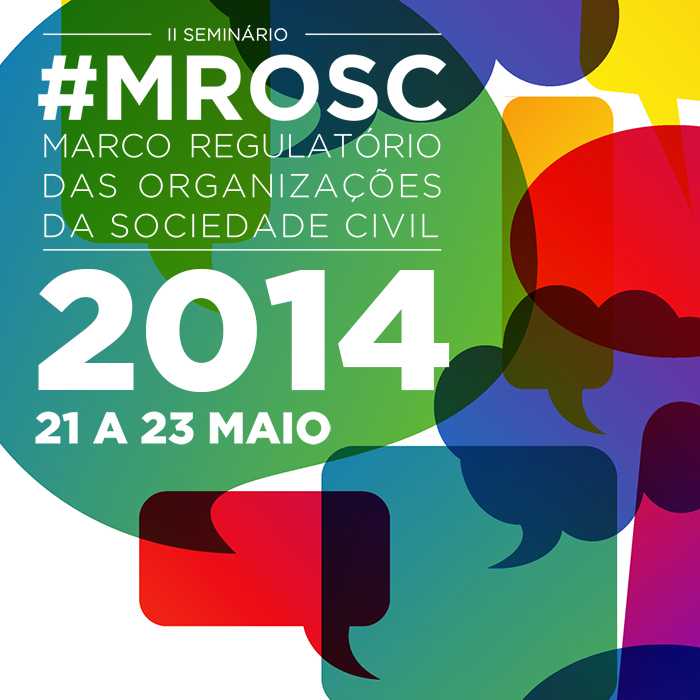 Acordo de Cooperação
Transferências não financeiras
Não estão condicionadas ao chamamento público
Exceções: quando o objeto envolver celebração de comodato, doação de bens ou outra forma de compartilhamento de recurso patrimonial
Exemplos: cessão de profissionais, doação de materiais, comodato, etc
Requisitos para celebração de parcerias
Organizações da sociedade civil
Requisitos estatutários
Cópia do estatuto e alterações para comprovar: i) Objetivos voltados à promoção de finalidades de relevância pública e social; ii) transferência do patrimônio líquido a outra entidade, em caso de dissolução; iii) escrituração de acordo com as Normas Brasileiras de Contabilidade.
Tempo de existência e sede
03 anos no âmbito federal comprovados por cadastro ativo no CNPJ. São 02 anos para os estados e 01 ano para os municípios. Deve comprovar endereço de funcionamento por documento como conta de consumo ou contrato de locação. Importante manter CNPJ atualizado.
Experiência prévia e capacidade técnica
Comprova experiência de 01 ano na realização do objeto da parceria ou de objeto semelhante por: a) instrumentos de parceria firmados com outras pessoas jurídicas; b) relatórios de atividades; c) publicações e pesquisas; d) currículos de integrantes; e) declarações de experiência e capacidade; f) prêmios de relevância.
Regularidade fiscal
i) Certidão de débitos relativos a créditos tributários federais e à dívida ativa da União; ii) certificado de regularidade do FGTS; e iii) certidão negativa de débitos trabalhistas.
Quadro de dirigentes
Relação nominal dos dirigentes e declaração de que não incorrem em nenhuma das hipóteses previstas no art. 39 da Lei 13.019/2014, os dirigentes e nem a organização. Deverão ter “ficha limpa” para parceirizar com o Poder Público.
Como está organizada a Lei 13.019/2014?
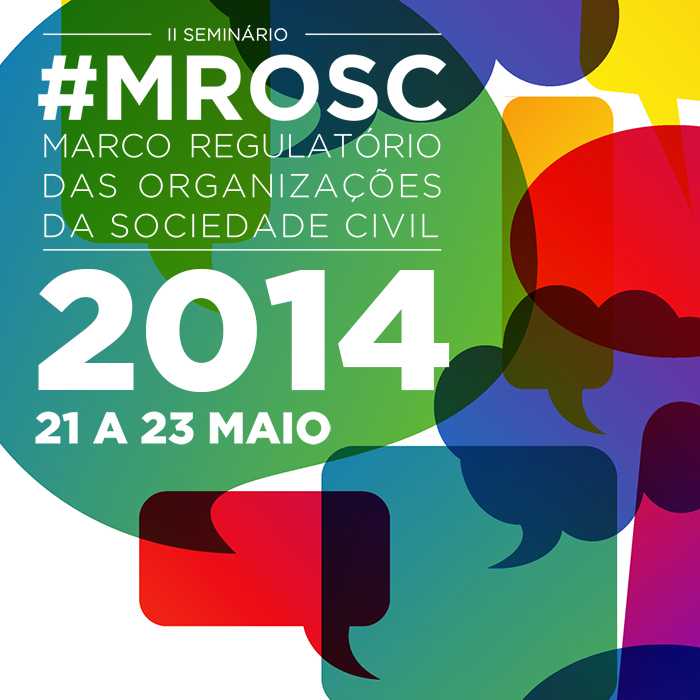 lógica processual da Lei 13.019/14
A parceria entre os órgãos ou entidades da administração pública e as OSCs envolve cinco fases principais:
Temas relevantes
O que diz a Lei 13.019/14 sobre Plano de Trabalho?
Planejamento
Plano de trabalho
(Art. 22 da Lei)
O Plano de Trabalho passa a ser o documento mais importante da parceria, devendo conter informações como:
Diagnóstico da Realidade
Descrição de metas e atividades
Cronograma
Indicadores
A importância do planejamento
Planejamento das Parcerias com OSCs
Planejamento
Os órgãos de governo devem
Entender o universo e a capacidade das OSCs;
Planejar e qualificar a equipe necessária para as parcerias;
Prever orçamento  destinado às parcerias e dar a sua ampla divulgação
Definir mecanismos de transparência e de difusão de informações;
Explicitar os indicadores que serão utilizados para aferir os resultados desejados;
Prever modalidades de interação prévia com as OSCs para capacitá-las e informá-las sobre o processo das parcerias.
A importância do planejamento
Planejamento das Parcerias com OSCs
Planejamento
As OSCs devem
Atuar na etapa de planejamento de modo abrangente, mobilizando as equipes técnica e administrativa
Dimensionar a equipe de trabalho desta fase para que, em conjunto, possam elaborar um bom Plano de Trabalho.
Avaliar parcerias anteriores (ou experiências semelhantes) para melhor projetar o Plano de Trabalho
Definir a metodologia que norteará o planejamento
O resultado deste processo é o Plano de Trabalho: documento que deve ser bem construído e detalhado, pois irá servir de guia durante toda a parceria.
Temas relevantes
O que diz a Lei 13.019/14 e o Decreto 8.726/16 sobre Seleção e Celebração ?
Chamamento Público
(Art. 23 e 24 da Lei) e (Art. 8 e 9 do Decreto)
Seleção e celebração
Processo de seleção das propostas
Realizado por meio de edital, com requisitos mínimos
O valor da proposta deixou de ser o item mais relevante. Privilegia-se o grau de adequação da proposta por meio de metas, resultados, experiência da organização
As propostas são julgadas por uma Comissão de Seleção
Primeiro se apresenta propostas, apenas depois de selecionadas a organização apresenta o Plano de Trabalho e documentos
Temas relevantes
Processo de Chamamento Público
Seleção e celebração
Etapa 1: apreciação das propostas
Etapa 1: apreciação de propostas (eliminatório e classificatório) verificando: 
justificativa; 
objetivos; 
prazo para execução; e 
valor global.
Etapa 2: verificação dos requisitos de elegibilidade (eliminatória) verificando: Tempo mínimo de existência (Municípios 1 ano), experiência prévia e capacidade técnico operacional, verificação dos documentos
Etapa 2: veriifcação de elegibilidade
Etapa 3: plano de trabalho
Etapa 3: apresentação e aprovação do plano de trabalho
Etapa 4: resultados
Adm. homologará e divulgará o resultado do julgamento em página do sítio oficial.
Quando não será necessário a realização do chamamento Público?
Hipóteses de Dispensa
(Art. 30)
Hipóteses de Inexigibilidade
(Art. 30)
Inviabilidade de competição entre OSCs em razão da singularidade do objeto ou se as metas somente puderem ser atingidas por uma entidade específica
Urgência decorrente de paralização de atividades de relevante interesse público
Guerra ou grave perturbação da ordem pública.
Objeto previsto em acordo internacional
Programa de proteção a pessoas ameaçadas ou em situação que possa comprometer sua segurança
Subvenção Social
No caso de atividades voltadas ou vinculadas a serviços de educação, saúde e assistencia social, desde que executadas por organizações da sociedade civil previamente credenciadas pelo órgão gestor da respectiva política
A ausência de realização de processo seletivo será detalhadamente justificada pelo administrador público (art. 32 lei)
Quando não será necessário a realização do chamamento Público?
Emenda Parlamentar
Acordo de Cooperação
Não será realizado chamamento público, respeitando a indicação do parlamentar
Não haverá chamamento público exceto se houver compartilhamento de recurso patrimonial
Execução
Execução
Formalização por termo com cláusulas essenciais
Art. 42 prevê as condições que devem conter um Termo
Liberação de parcelas
As parcelas dos recursos serão liberadas em conformidade com cronograma de desembolso
Prestação de contas por exercício
Não há prestação de contas mensal. É obrigatória a prestação de contas anual.
Despesas autorizadas
Equipe de trabalho: Seleção feita pela OSC proibida a interferência públcia. Pagamento de todos os encargos, inclusive contribuições sociais, 13º, verbas rescisórias, verbas previstas em convenção coletiva, etc
Diárias de deslocamento de viagens na execução da parceria
Custos indiretos (internet, aluguel, telefone, etc)
Aquisição de equipamentos e materiais permanentes
Despesas vedadas
Utilizar recursos para finalidade alheia ao objeto da parceria
Pagar, a qualquer título, servidor ou empregado público com recursos vinculados à parceria
Monitoramento e Avaliação
Monitoramento e Avaliação
Monitoramento e Avaliação
A administração pública promoverá o monitoramento e a avaliação do cumprimento do objeto da parceria, por meio de:
Visitas in loco
Pesquisa de satisfação
Apoio técnico de terceiros
Controle social dos órgãos (conselhos etc)
Gestor no monitoramento e avaliação
Acompanhar e fiscalizar a parceria, dialogando com a OSC
Informar ao seu superior hierárquico acontecimento que comprometa as ativ. ou metas da parceria
Emitir parecer de análise da prestação de contas final, c/ base no relatório técnico de monitoramento e avaliação
Disponibilizar materiais e equipamentos tecnológicos necessários às atividades de monitoramento e avaliação
O que diz a Lei 13.019/14 sobre Prestação de Contas?
Prestação de Contas
Conceito 
e 
mudanças
A administração pública fornecerá manuais específicos às OSCs
RELATÓRIO DE EXECUÇÃO DO OBJETO
Descrição pormenorizada das ativ. realizadas e comprovação do alcance das metas e dos resultados esperados
Dados financeiros analisados para estabelecer o nexo de causalidade entre a receita e a despesa realizada
A análise deverá considerar a verdade real e os resultados alcançados
Prestação de contas e atos que dela decorram devem ser realizados em plataforma eletrônica. permitindo a visualização por qualquer interessado 
Se a duração da parceria exceder um ano, a organização da sociedade civil deverá apresentar prestação de contas ao fim de cada exercício, para fins de monitoramento do cumprimento das metas do objeto
RELATÓRIO DE EXECUÇÃO FINANCEIRA
A prestação de contas deixou de ser uma análise de DESPESAS para ser uma análise de RESULTADOS
Somente na hipótese de descumprimento de metas ou indicios de irregularidade
Ações compensatórias: desde que não tenha havido dolo ou fraude e não seja o caso de restituição integral de recursos
Fluxos Macro da Lei
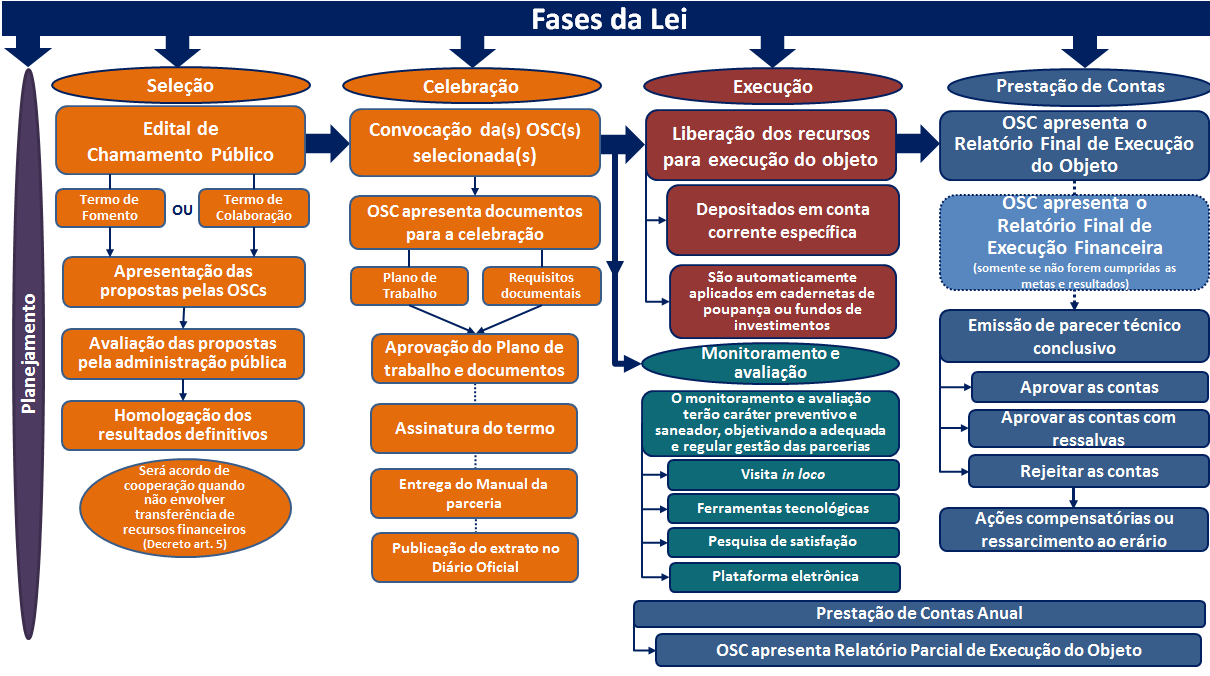 Aspectos relevantes
Utilidade Pública Federal
Revogada pela Lei
Utilidade Pública Estadual e Municipal
Deverão ser regulamentados nos Municípios e Estados
Caráter tributário
CEBAS
Inaplicabilidade para Organizações da sociedade civil e suas parcerias
Lei 8666 - Licitação
Sítio eletrônico
Municípios deverão estabelecer plataforma própria
Termo Aditivo e Apostilamento
Mudanças no decorrer da parceria
Lei Diretrizes Orçamentárias
O processo anterior de negociação “política” continua existindo
Lei (Câmara Vereadores) ou Decreto pelo Executivo
Regulamentação nos Municípios
Aspectos relevantes
Vigência
União e Estado: 23/01/2016
Municípios: 01/01/2017
Autonomia das OSC
Há outros recursos que não são públicos
A lei vem com a tentativa de desburocratizar, devendo os Municípios seguir a mesma lógica
Burocracia
Qualificação de dirigentes
Limites para as Organizações
Providências urgentes
Possibilidade de Termo Aditivo ainda esse ano ou no da 01/01/2017
Organizar a máquina pública para realização das parcerias nos moldes da nova lei
Lei de Responsabilidade Fiscal (art. 42)
“É vedado ao titular de Poder ou órgão referido no art. 20, nos últimos dois quadrimestres do seu mandato, contrair obrigação de despesa que não possa ser cumprida integralmente dentro dele, ou que tenha parcelas a serem pagas no exercício seguinte sem que haja suficiente disponibilidade de caixa para este efeito”.
Decreto Federal art. 91 §3º A administração pública federal poderá firmar termos aditivos de convênios e instrumentos confêneres prorrogáveis por período igual ou inferior ao inicialmente estabelecido, observada a legislação vigente ao tempo da sua celebração original e a aplicação subsidiária da Lei
A Lei 13.019/2014 e o Decreto Federal 8.726/2016